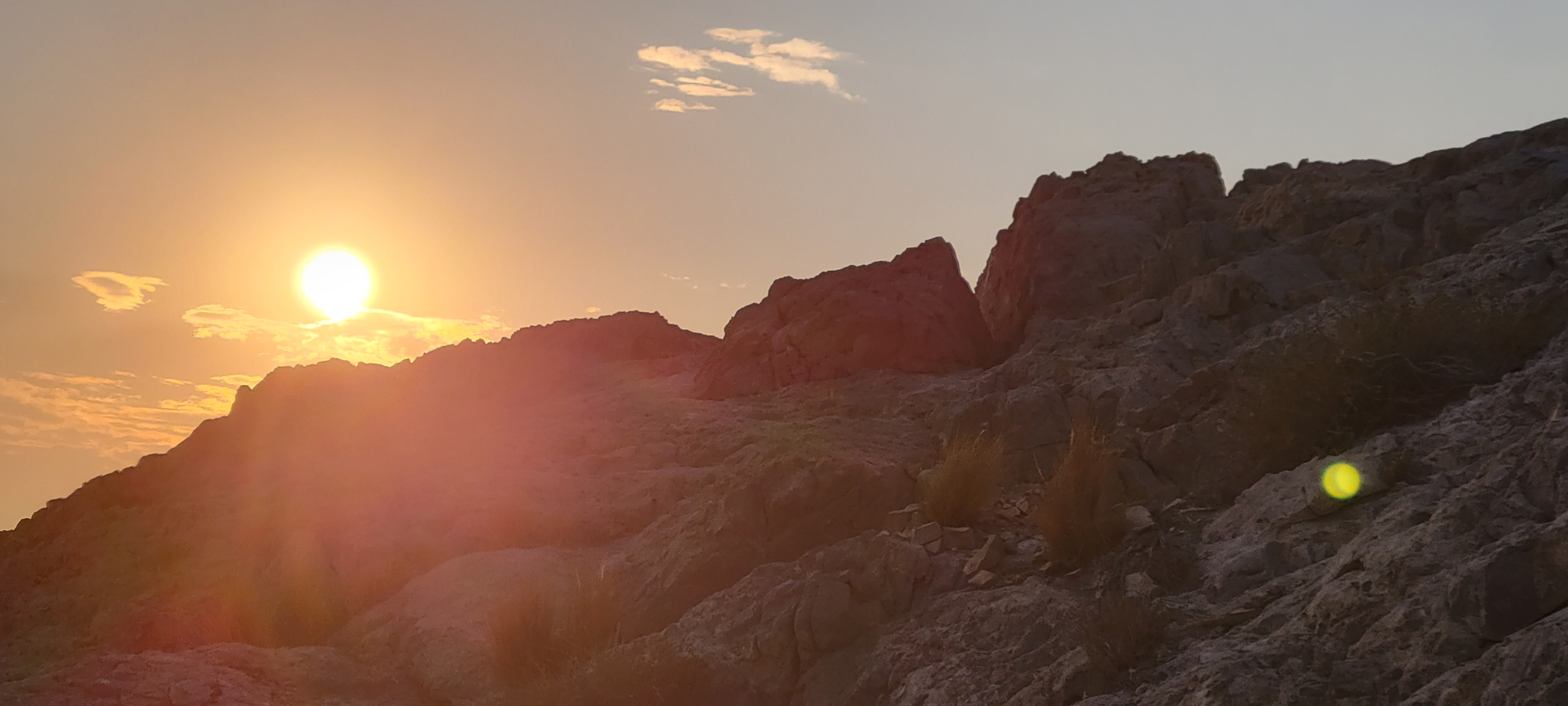 ANGELS TEACH US
ANGELS TEACH US
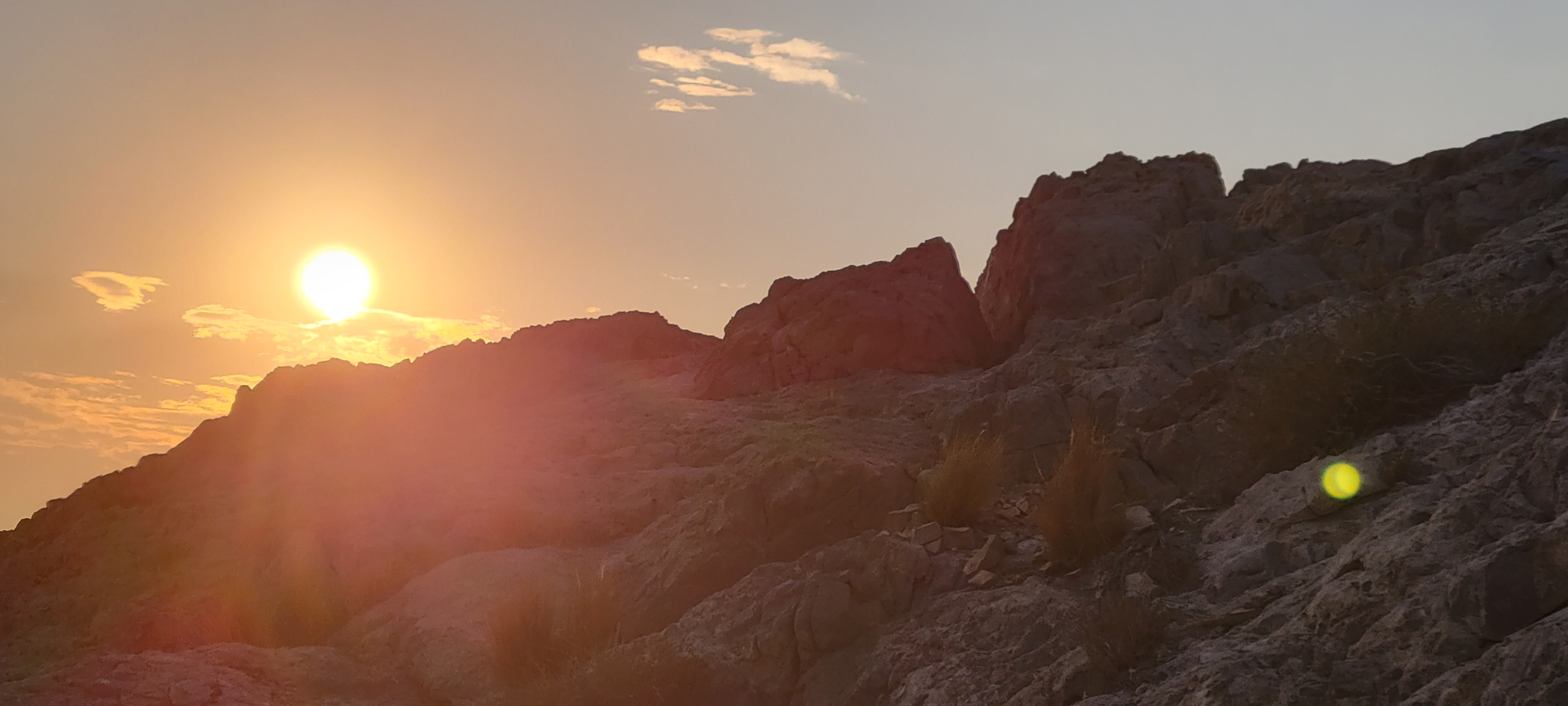 Whom to Worship
Revelation 22:8-9
Colossians 2:18
Acts 12:20-24
ANGELS TEACH US
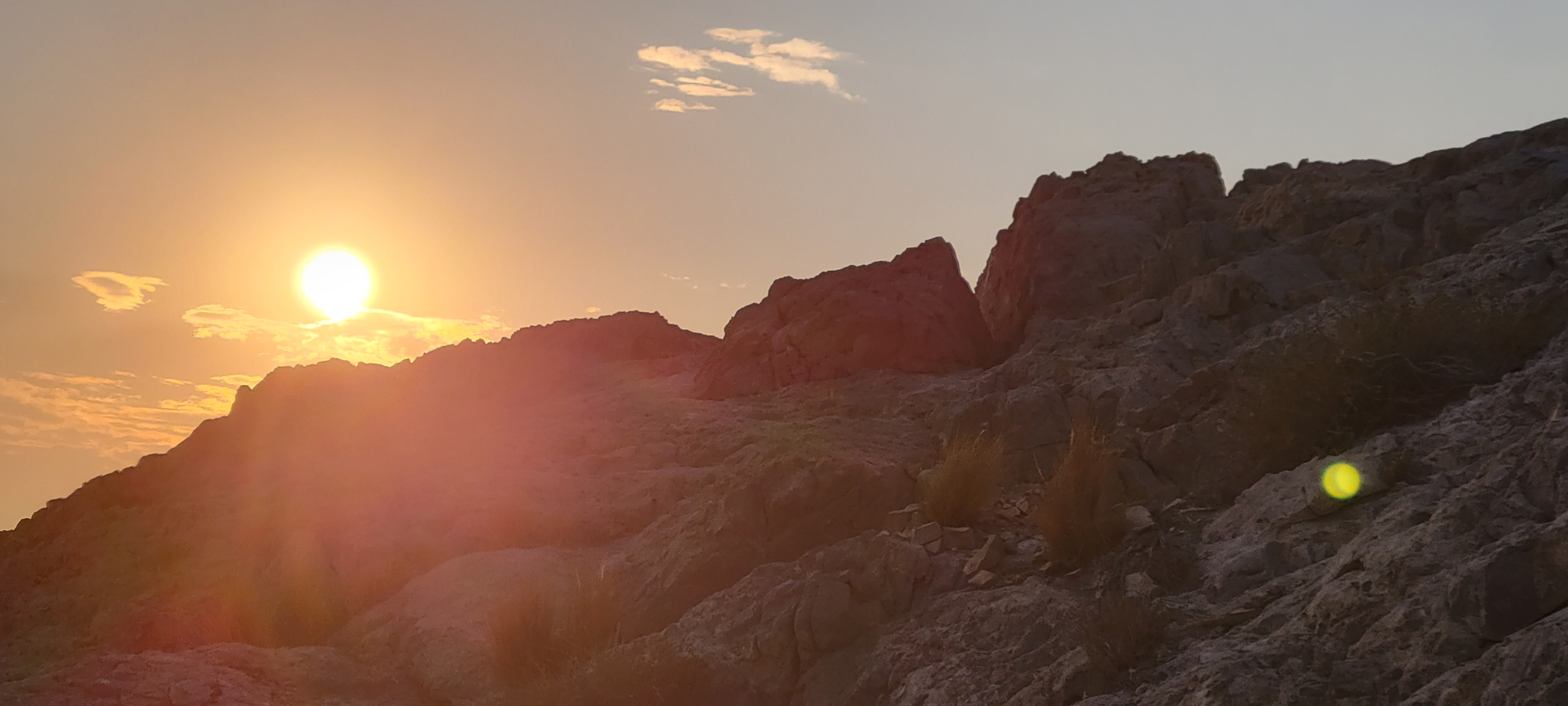 To Practice Hospitality
Hebrews 13:1-2
Genesis 18:1-19:22
ANGELS TEACH US
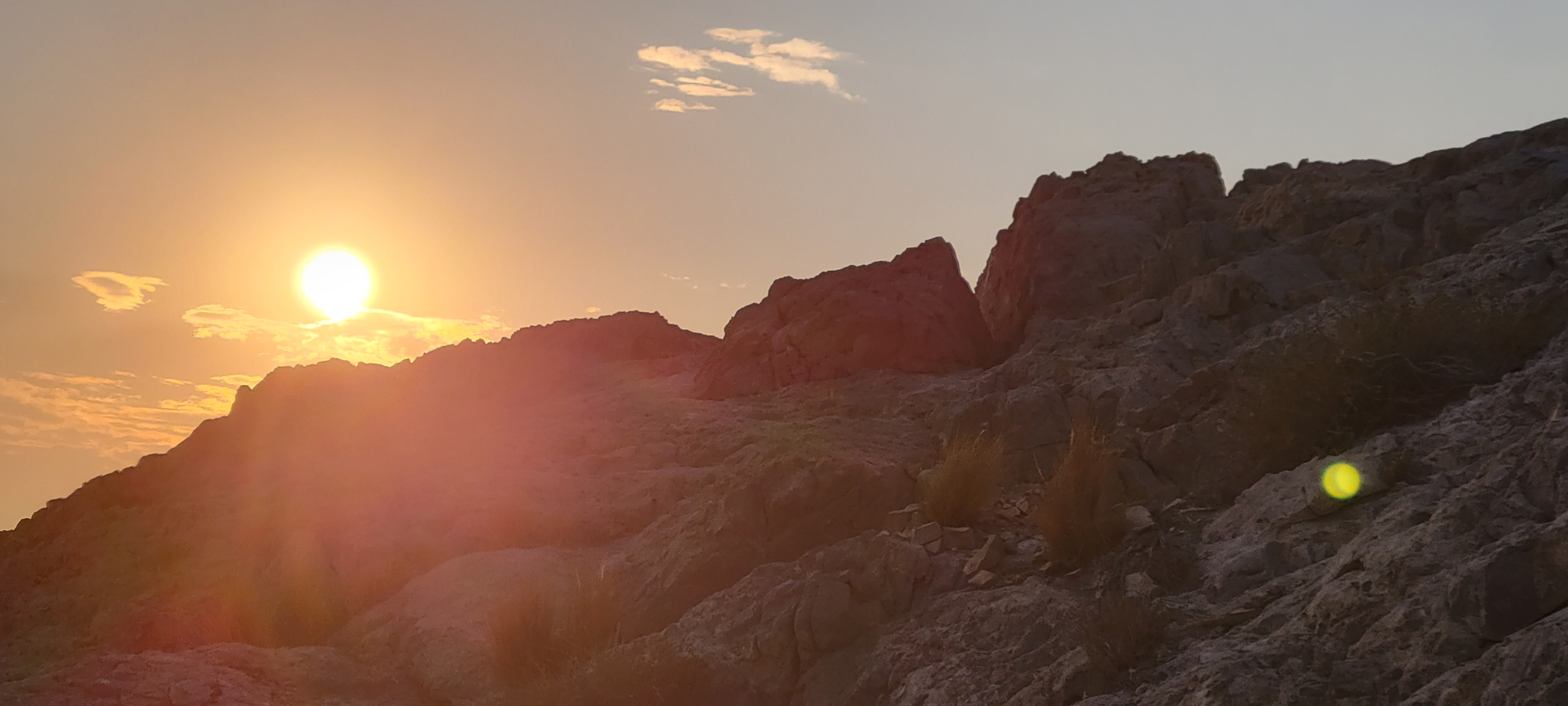 To Guard Our Tongues
2nd Peter 2:9-12; Jude 8-10
Exodus 22:28
James 3:6-12
ANGELS TEACH US
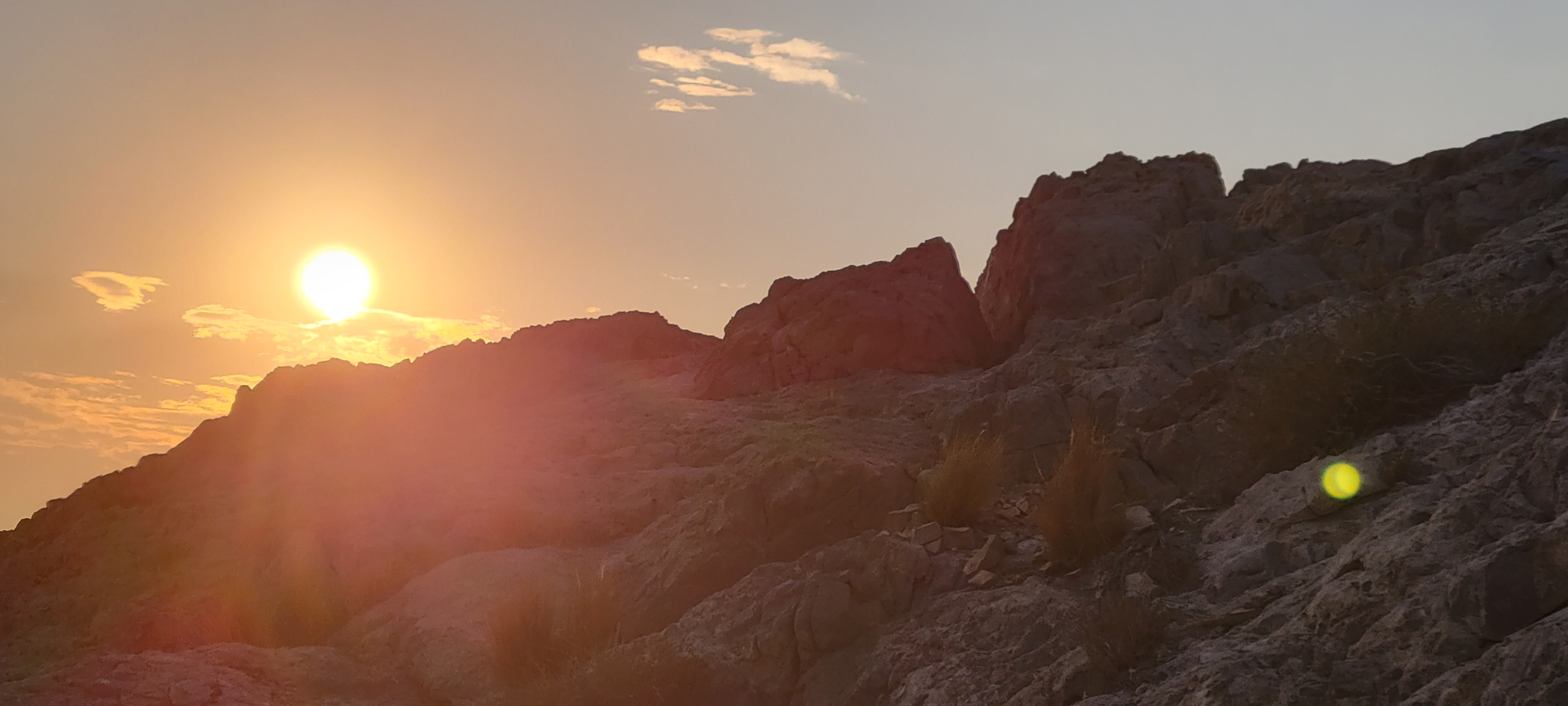 To Fear Damnation
2nd Peter 2:4, 9; Jude 5-7
Job 4:18
Matthew 25:41
2nd Thessalonians 1:6-8; Matthew 13:40-42
ANGELS TEACH US
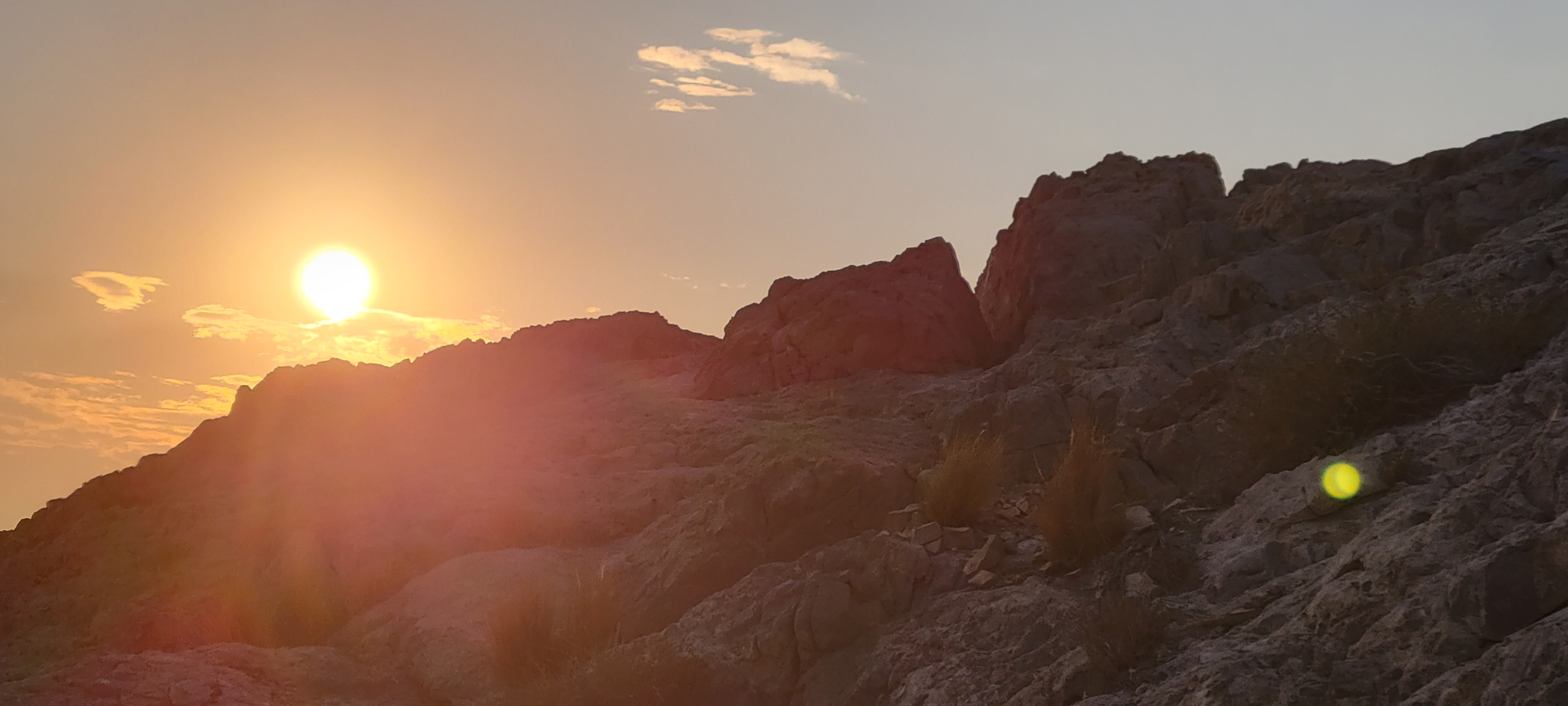 To Delight in the Salvation of Others
Luke 15:7, 10
Romans 12:15
ANGELS TEACH US
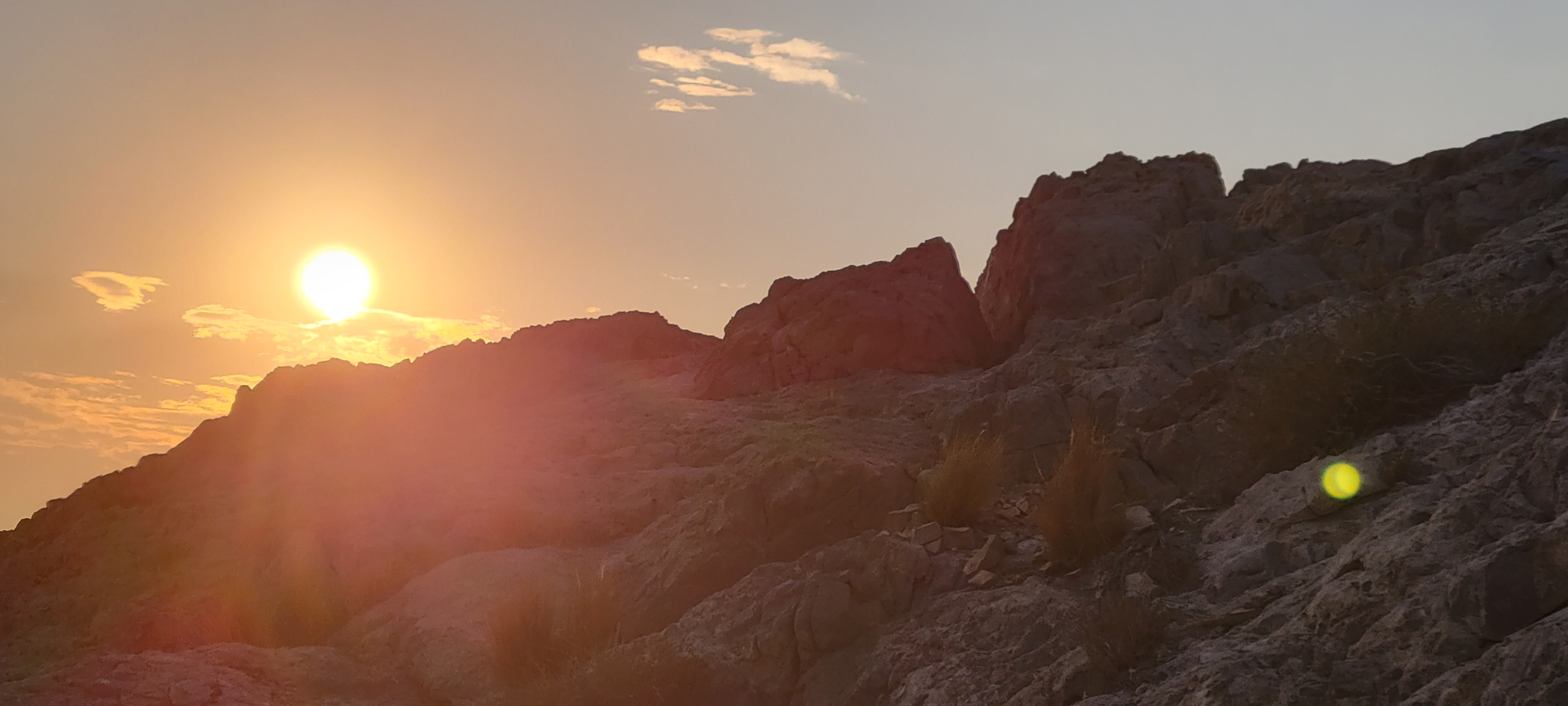 The Worth of Our Own Salvation
1st Peter 1:10-12; Hebrews 2:14-18
Hebrews 1:14
Hebrews 2:1-3; Galatians 3:19
Galatians 1:6-9
Luke 16:22
Revelation 3:5; Luke 12:8-9